iSDX: An Industrial-Scale Software-Defined IXP
Arpit Gupta
Princeton University
http://sdx.cs.princeton.edu  

Robert MacDavid, Rüdiger Birkner, Marco Canini, 
Nick Feamster, Jennifer Rexford, Laurent Vanbever
[Speaker Notes: Let’s kickoff NSDI 2016 with a talk on software defined IXPs that we now believe are ready for production networks.]
Internet Exchange Points (IXPs)
Route Server
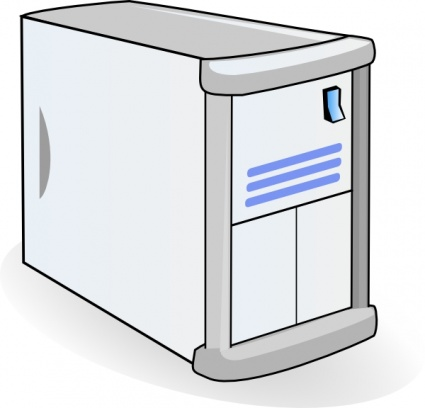 BGP Session
IXP
Switching Fabric
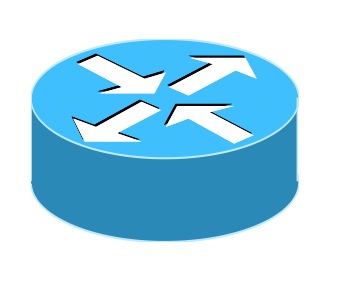 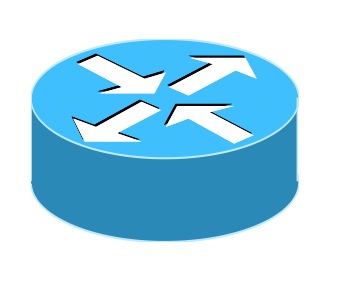 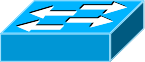 AS A Router
AS B Router
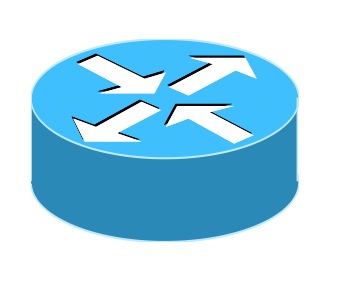 AS C Router
2
[Speaker Notes: But, before we talk about software defined IXPs, let’s briefly talk about traditional IXPs. At any IXP, participants connect their border router to the IXP’s switching fabrics to exchange traffic. They establish BGP session with route server to exchange routes with each other.]
Software Defined IXPs (SDXs)
[*Gupta et al., SIGCOMM’14]
SDX Controller
SDX
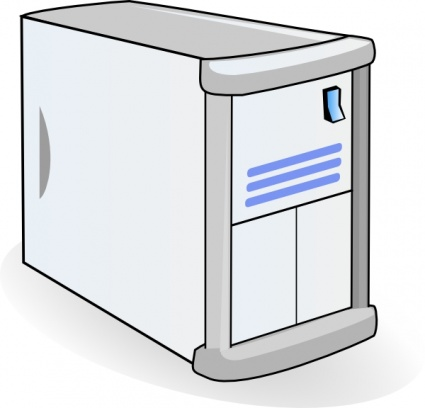 BGP Session
SDN Switch
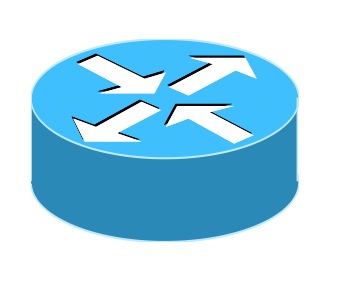 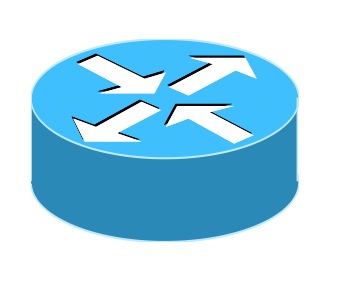 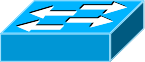 AS A Router
AS B Router
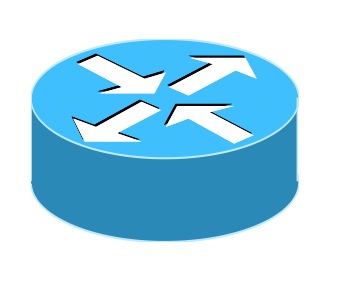 AS C Router
3
[Speaker Notes: With respect to this traditional model of IXPs, what we proposed few years back was to replace the traditional L2 switching fabric with an SDN switch and route server with SDX controller. This SDX controller now subsumes the behavior of route server, that is it not only receives BGP update messages from the IXP participants, but it also receives SDN policies from them, combines these policies together and pushes them down to the data plane.]
Deployment Ready SDX is Hard!
Deployment Experience:
Inter-Agency Exchange
Large IXP in Europe
Smaller IXPs in Asia

Challenges: 
Data Plane Scalability
…
4
[Speaker Notes: When we first proposed SDX, it resonated well with lot of IXP operators. We worked with various IXP operators to build SDX platforms ready for production networks. 
From our experiences we observed that there exist various fundamental challenges that need to solved before we can make SDX production ready. 

The most critical challenge is the scalability of the SDX platforms and that is the focus of my talk today]
Data Plane Scalability Challenges
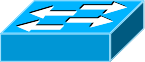 5
[Speaker Notes: Even though SDN switches can support flexible match-action operations, they have limited data plane state and can only support about 2500 flow-mods/second.
Making SDN policies congruent with BGP requires both large forwarding tables and support for very high data plane update rate.]
Data Plane Scalability Challenges
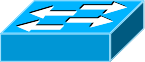 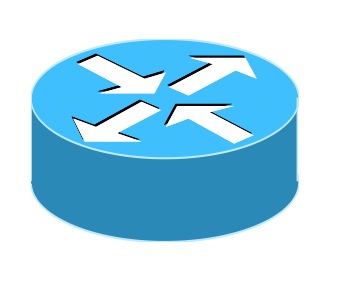 Problem: Optimize the usage of available devices
6
[Speaker Notes: To address the scalability problem we can leverage participants’ border routers at the IXP. Though these routers have a larger TCAM space which we can leverage but they can only support limited operations in the data plane. The problem of scaling SDX boils down to a classic problem, where we need to optimize the usage of multiple components with disparate capabilities and limitations to scale the performance of the system.]
Simple Example
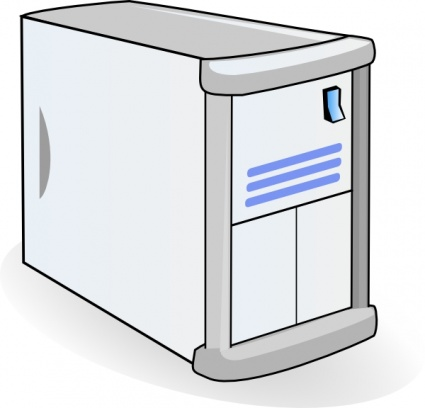 SDX Controller
IXP Fabric
AS C
announces
10/8, 40/8
AS A
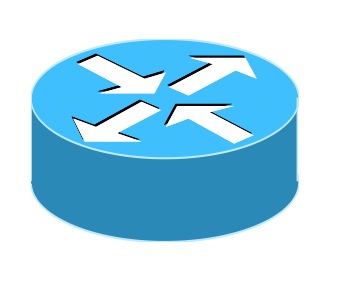 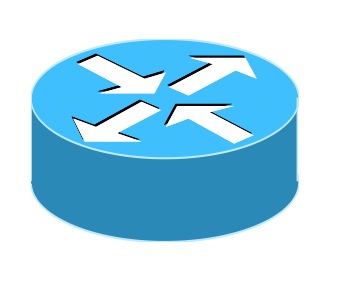 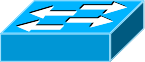 dPort = 443 → fwd(C)
dPort = 22 → fwd(C)
AS D
announces
10/8, 40/8, 80/8
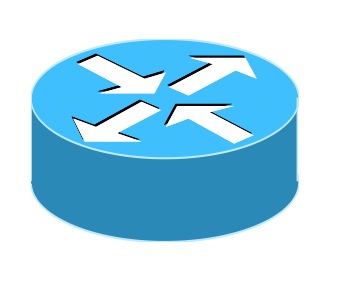 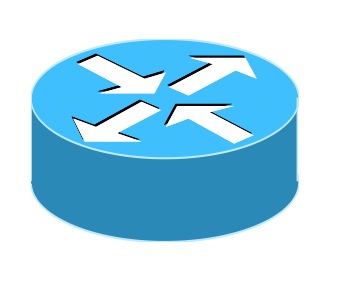 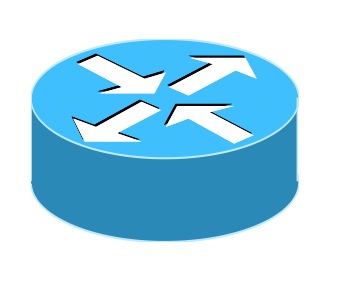 AS B
dPort = 80 → fwd(E)
AS E
announces
80/8
7
[Speaker Notes: In this talk we will refer to the simple example shown here to better understand the nature of the scalability challenges and how we addressed them. We have 5 IXP participants, 
Transition
A-E. A & B express outbound SDN policies forwarding traffic to C, D, and E. 
A & B will send their outbound SDN policies to SDX controller, which will compile them and send them to the data plane. Let’s see how many forwarding table entries are required for these SDN policies.]
Forwarding Table Entries at SDX
AS A
AS B
Number of forwarding table entries for
A & B’s Outbound SDN Policies
8
[Speaker Notes: These SDN policies are simple in nature and each require one flow table entry.]
Goal Tracker
Large IXP Dataset:
BGP RIBs & Updates from large IXP
511 IXP participants
96 million peering routes for 300K IP prefixes
25K BGP updates for 2-hour duration
9
[Speaker Notes: In this talk we will use a goal tracker to keep track of our progress so far. 
To get a better sense of how these numbers map to real world scenarios, I will also present results from the analysis we ran using the data from a large IXP with more than 500 participants.]
Goal Tracker
Large IXP Dataset:
BGP RIBs & Updates from large IXP
511 IXP participants
96 million peering routes for 300K IP prefixes
25K BGP updates for 2-hour duration
10
[Speaker Notes: We used a policy generation model to generate SDN policies for the IXP participants.]
Goal Tracker
Satisfies design goals, but …
11
Goal Tracker
… not congruent with BGP!
12
Challenge: Congruence with BGP
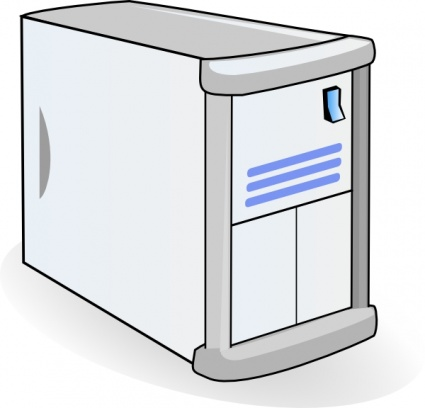 SDX Controller
dIP = 80.0.0.1, dPort = 443
IXP Fabric
p
AS C
announces
10/8, 40/8
AS A
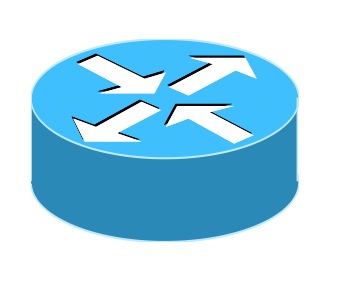 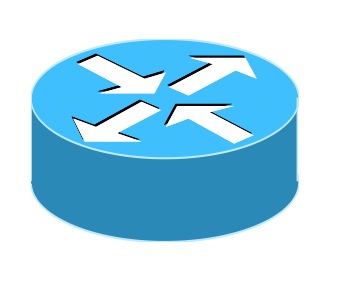 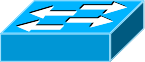 dPort = 443 → fwd(C)
Ensure p is not forwarded to C
13
[Speaker Notes: *Might be dropped]
Solution: SDN Policy Augmentation
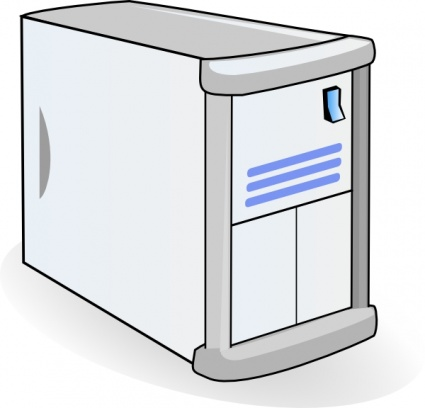 SDX Controller
dIP = 80.0.0.1, dPort = 443
IXP Fabric
p
AS C
announces
10/8, 40/8
AS A
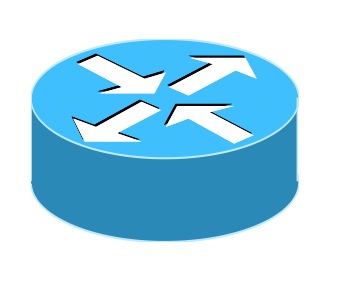 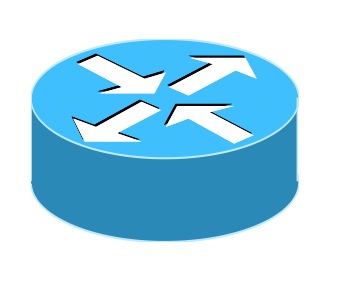 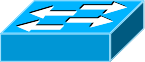 dIP ∈ {10/8, 40/8} ⋀
dPort = 443 → fwd(C)
Match on prefixes advertised by C
14
[Speaker Notes: You cannot match on group of prefixes, not yet, so each match on prefix corresponds to a new forwarding table entry]
Data Plane State Explosion!
4
3
SDN Policy Augmentation increases
forwarding table entries
15
Goal Tracker
Not possible to support these many 
forwarding table entries!
16
Forwarding Equivalence Classes
10/8, 40/8 exhibit similar forwarding behavior
17
Leveraging Forwarding Equivalence
forward to
BGP Next Hop
10/8
40/8
80/8
AS C
announces
10/8, 40/8
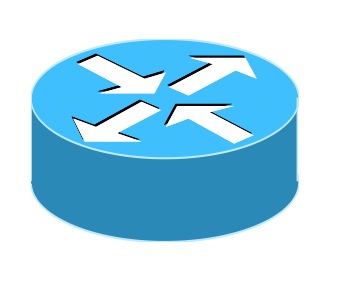 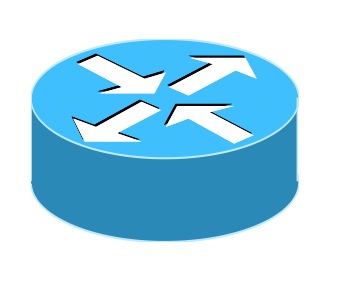 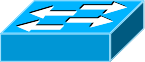 IXP Fabric
AS A
AS D
announces
10/8, 40/8, 80/8
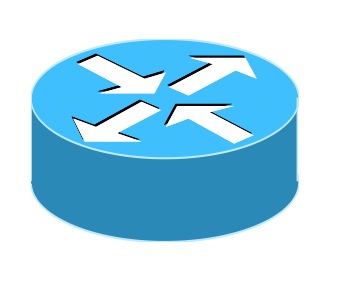 dPort = 443 → fwd(C)
Single BGP Next Hop for 10/8, 40/8
18
Leveraging Forwarding Equivalence
match on
BGP Next Hop
forward to
BGP Next Hop
10/8
fwd(C)
40/8
80/8
AS C
announces
10/8, 40/8
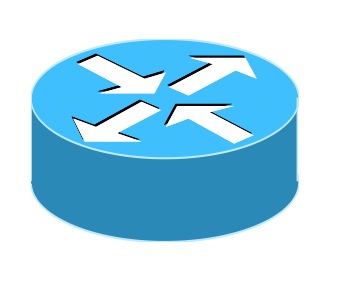 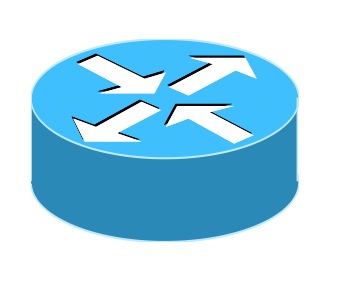 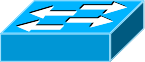 IXP Fabric
AS A
AS D
announces
10/8, 40/8, 80/8
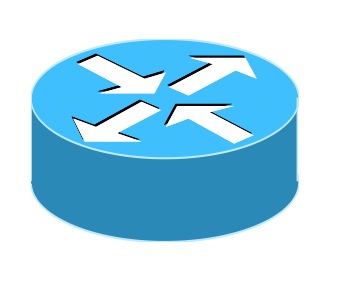 dPort = 443 → fwd(C)
Flow Rules at SDX match on BGP Next Hops
19
Goal Tracker
[*Gupta et al., SIGCOMM’14]
Still not possible to support these many 
forwarding table entries!
20
[Speaker Notes: This is how far we managed to reach in the previous iteration of SDX. As you can see it is good, but not good enough. There is no way we can afford these many flow table entries
And update rate at larger IXPs.]
More Efficient FEC Computation
Independent FEC Computation 
can be more efficient
21
[Speaker Notes: We started with exploring schemes that can make FEC computation more efficient.]
Partitioning FEC Computation
Large number of SDX participants
Many different policies on groups of prefixes
Leads to a large number of small FECs of prefixes

Compute FECs independently
Separate computation per participant
Leads to small number of large FECs, and less frequent recomputation
Enables “scale out” of the FEC computation
22
FEC Computation Partitioning in Action
2
1
A & B independently compute FECs
23
Goal Tracker
Also requires support for 
15K flow-mods/seconds
24
[Speaker Notes: Still required 15K flow-mods per second]
Undesired BGP & SDN Coupling
Incoming BGP Update:
{AS D withdraws route for prefix 10/8}
25
[Speaker Notes: Let us try to understand why SDX requires such high data plane update rates.]
Decoupling BGP from SDN Policies
Leverage advances in commodity hw switches
Support for Bitmask Matching (L2 headers)

Extend BGP “next hop” encoding
So far: encode FECs (single field)
New idea: encode reachability bitmask (multi field)

Changing only the BGP announcements
No need to update the SDX data plane!
26
[Speaker Notes: Our goal is to make IXP data plane immune to BGP dynamics]
Reachability Bitmask in Action
forward to
BGP Next Hop
Dedicate one bit per participant
10/8
40/8
Reachable via AS C
80/8
AS C
announces
10/8, 40/8
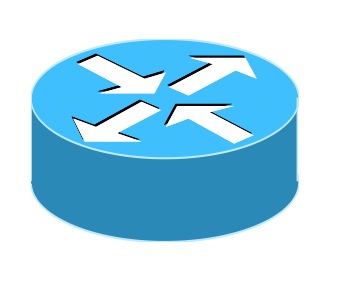 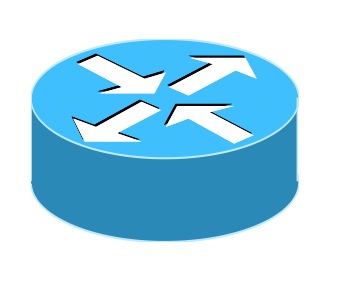 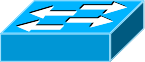 IXP Fabric
AS A
AS D
announces
10/8, 40/8, 80/8
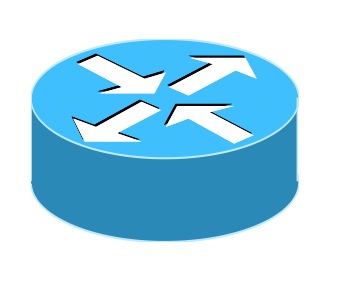 dPort = 443 → fwd(C)
Reachable via AS D
27
Reachability Bitmask in Action
match on
Reachability Bitmask
forward to
BGP Next Hop
10/8
fwd(C)
40/8
Reachable via AS C
80/8
AS C
announces
10/8, 40/8
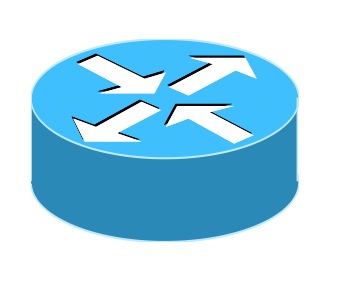 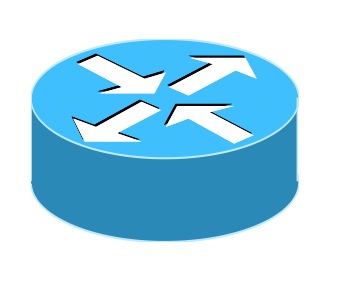 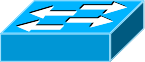 IXP Fabric
AS A
AS D
announces
10/8, 40/8, 80/8
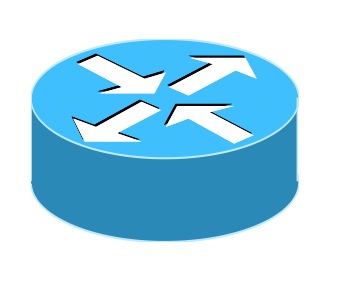 dPort = 443 → fwd(C)
Immune to BGP Dynamics
Reachable via AS D
28
[Speaker Notes: I know what you are thinking…;)
Partitioning of the control plane is still critical, as each participant, only consider the participant for which they have SDN policy for the reachability bitmask
The paper talks about how we can encode the reachability information for 100s of participants in limited bitspace. The paper talks about how addressed this problem in greater details.]
Reachability Bitmask in Action
2
1
Reduces Data Plane State
29
Goal Tracker
We can now run SDX over
commodity hardware switches
30
iSDX Evaluation Summary
Data Plane State:
Requires 65K  < 100K forwarding table entries

Data Plane Update Rate: 
Requires 0 < 2500 flow-mods/second

Other Goals: 
Processes BGP update bursts in real time (50 ms)
Requires only 360 BGP Next Hops compared to 25K from previous solutions
31
You Can Run iSDX Today!
http://sdx.cs.princeton.edu
Running code
Vagrant & Docker based setup
Instructions to run with Hardware Switches

ONF’s Open Source SDN
Community: https://community.opensourcesdn.org/wg/iSDX/dashboard
Mailing List                 isdx@community.OpenSourceSDN.org
32